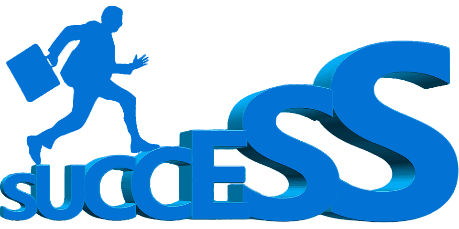 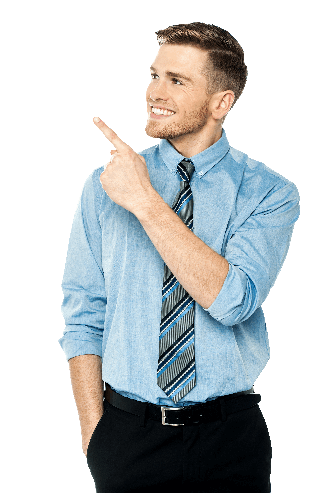 تم : رایگان
قالب رایگان
تعداد زیادی All Lorem برای تکرار تکه های از پیش تعریف شده در صورت لزوم وجود دارد.
20begir.com
ارائه
چیدمان
اسلاید متن را پاک کنید
برای شما
ارائه
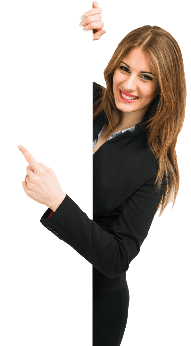 شما به سادگی می توانید مخاطبان خود را تحت تاثیر قرار دهید و به ارائه های خود جذابیت و زیبایی بی نظیری اضافه کنید
پاورپوینت
شما به سادگی می توانید مخاطبان خود را تحت تاثیر قرار دهید و به ارائه های خود جذابیت و زیبایی بی نظیری اضافه کنید
فهرست
شما به سادگی می توانید مخاطبان خود را تحت تاثیر قرار دهید و به ارائه های خود جذابیت و زیبایی بی نظیری اضافه کنید
ارائه
عالی
ارائه
سبک تیمی ما
جان دو
متن مثال: ارائه پاورپوینت مدرنی را دریافت کنید که به زیبایی طراحی شده است. من امیدوارم و معتقدم که این الگو زمان، پول و اعتبار شما را جلب کند. شما به سادگی می توانید مخاطبان خود را تحت تاثیر قرار دهید و به ارائه های خود جذابیت و زیبایی بی نظیری اضافه کنید.

متن مثال: شما به سادگی می توانید مخاطبان خود را تحت تاثیر قرار دهید و یک زیبایی منحصر به فرد و جذاب به ارائه های خود اضافه کنید. ارائه پاورپوینت مدرنی را دریافت کنید که به زیبایی طراحی شده است.
مهارت های شخصی
خوش آمدی
بهترین جزئیات مدیر برای شرکت شما
انواع مختلفی از معابر Lorem Ipsum موجود است، اما اکثر آنها به نوعی دچار تغییر شده اند. همه Lorem برای تکرار تکه های از پیش تعریف شده در صورت لزوم،
انواع مختلفی از معابر Lorem Ipsum موجود است، اما اکثر آنها به نوعی دچار تغییر شده اند. همه Lorem برای تکرار تکه های از پیش تعریف شده در صورت لزوم،
معرفی
مدیریت کیفیت
انواع مختلفی از معابر Lorem Ipsum در دسترس است، اما باورپذیر است. اگر می‌خواهید از قسمتی از Lorem Ipsum استفاده کنید، باید مطمئن شوید که هیچ چیز شرم‌آوری در وسط متن پنهان نشده باشد.
مدل TQM
انواع مختلفی از معابر از وجود دارد
انواع مختلفی از معابر وجود دارد
خجالت آور پنهان در وسط متن
تنوع زیادی وجود دارد
پیام خوش آمد
بهترین جزئیات مدیر برای شرکت شما
انواع مختلفی از معابر Lorem Ipsum در دسترس است، اما باورپذیر است. اگر می‌خواهید از قسمتی از Lorem Ipsum استفاده کنید، باید مطمئن شوید که هیچ چیز شرم‌آوری در وسط متن پنهان نشده باشد.
انواع مختلفی از معابر Lorem Ipsum در دسترس است، اما باورپذیر است. اگر می‌خواهید از قسمتی از Lorem Ipsum استفاده کنید، باید مطمئن شوید که هیچ چیز شرم‌آوری در وسط متن پنهان نشده باشد.
جدول محتویات
محتوا

خلاصه

بازار هدف کسب و کار

کسب و کار
 
بازار یابی

استراتژی بازاریابی و فروش

مشکل و راه حل
 
امور مالی و سرمایه گذاری
01

02

03

04

05

06

07

08
درباره ما
ارائه کلاس برتر
انواع مختلفی از معابر Lorem Ipsum در دسترس است، اما باورپذیر است. اگر می خواهید از یک متن شرم آور پنهان در وسط متن استفاده کنید.
توسط بسیاری ترجیح داده شده است
ارزش مشتریان
مخاطب هدف
تغییرات زیادی در گذر Lorem Ipsum وجود دارد، شما باید مطمئن شوید که متن مخفی شرم آور است.
تغییرات زیادی در گذر Lorem Ipsum وجود دارد، شما باید مطمئن شوید که متن مخفی شرم آور است.
تغییرات زیادی در گذر Lorem Ipsum وجود دارد، شما باید مطمئن شوید که متن مخفی شرم آور است.
درباره ما
ما حرفه ای هستیم
انواع مختلفی از معابر Lorem Ipsum در دسترس است، اما باورپذیر است. اگر می خواهید از یک متن شرم آور پنهان در وسط متن استفاده کنید.
346
2.175
275
پروژه رقابتی
مشتریان پرسنل
برنده شدن جایزه
سرگروه
ویلیام جونز
ارائه عرشه مدیرعامل
انواع مختلفی از معابر Lorem Ipsum در دسترس است، اما باورپذیر است. اگر می خواهید از گذرگاه لورم ایپسوم استفاده کنید، باید مطمئن شوید که هیچ چیز شرم آور وجود ندارد.

در وسط متن پنهان شده است انواع مختلفی از معابر Lorem Ipsum در دسترس است، اما باورپذیر است.
تیم ما
ایده خوب همه چیز را بهتر می کند
انواع مختلفی از معابر Lorem Ipsum در دسترس است، اما باورپذیر است. اگر می خواهید از گذرگاه لورم ایپسوم استفاده کنید، باید مطمئن شوید که هیچ چیز شرم آور وجود ندارد.

در وسط متن پنهان شده است انواع مختلفی از معابر Lorem Ipsum در دسترس است، اما باورپذیر است.
ویلیام جونز
لیندا براون
جیمز وین
طراح رابط کاربری
طراح رابط کاربری
طراح رابط کاربری
تیم ما
انواع مختلفی از معابر Lorem Ipsum در دسترس است، اما باورپذیر است. اگر می خواهید از گذرگاه لورم ایپسوم استفاده کنید، باید مطمئن شوید که هیچ چیز شرم 
آور وجود ندارد.
رابرت ویلیام
نلی دین
ویلیام جونز
مدیر عامل
مدیر اجرایی
معاون رئيس جمهور
خدمات ما
جزئیات
انواع مختلفی از معابر Lorem Ipsum در دسترس است، اما باورپذیر است. اگر می خواهید از گذرگاه لورم ایپسوم استفاده کنید، باید مطمئن شوید که هیچ چیز شرم آور وجود ندارد.

در وسط متن پنهان شده است انواع مختلفی از معابر Lorem Ipsum در دسترس است، اما باورپذیر است.
Text Here
متن را اینجا بنویسید
متن را اینجا بنویسید
There are many variations of passages of but believable.
انواع مختلفی از قطعات اما باورپذیر وجود دارد.
انواع مختلفی از قطعات اما باورپذیر وجود دارد.
ارائه پاورپوینت مدرنی را دریافت کنید که به زیبایی طراحی شده است. آسان برای تغییر رنگ، عکس و متن.
ارائه
نمونه کارها مدرن طراحی شده است
شما به سادگی می توانید مخاطبان خود را تحت تاثیر قرار دهید و به ارائه های خود جذابیت و زیبایی بی نظیری اضافه کنید. آسان برای تغییر رنگ، عکس و متن. ارائه پاورپوینت مدرنی را دریافت کنید که به زیبایی طراحی شده است. من امیدوارم و معتقدم که این الگو زمان، پول و اعتبار شما را جلب کند. شما به سادگی می توانید مخاطبان خود را تحت تاثیر قرار دهید و به ارائه های خود جذابیت و زیبایی بی نظیری اضافه کنید. ارائه پاورپوینت مدرنی را دریافت کنید که به زیبایی طراحی شده است.

ارائه پاورپوینت مدرنی را دریافت کنید که به زیبایی طراحی شده است. شما به سادگی می توانید مخاطبان خود را تحت تاثیر قرار دهید و به ارائه های خود جذابیت و زیبایی بی نظیری اضافه کنید. من امیدوارم و معتقدم که این الگو زمان، پول و اعتبار شما را جلب کند. آسان برای تغییر رنگ، عکس و متن.
ارائه
نمونه کارها مدرن طراحی شده است
ارائه نمونه کارها
ارائه پاورپوینت مدرنی را دریافت کنید که به زیبایی طراحی شده است. آسان برای تغییر رنگ، عکس و متن. شما به سادگی می توانید مخاطبان خود را تحت تاثیر قرار دهید و به ارائه های خود جذابیت و زیبایی بی نظیری اضافه کنید. من امیدوارم و معتقدم که این الگو زمان، پول و اعتبار شما را جلب کند. آسان برای تغییر رنگ، عکس و متن. ارائه پاورپوینت مدرنی را دریافت کنید که به زیبایی طراحی شده است. شما به سادگی می توانید مخاطبان خود را تحت تاثیر قرار دهید و به ارائه های خود جذابیت و زیبایی بی نظیری اضافه کنید. من امیدوارم و معتقدم که این الگو زمان، پول و اعتبار شما را جلب کند. آسان برای تغییر رنگ، عکس و متن. ارائه پاورپوینت مدرنی را دریافت کنید که به زیبایی طراحی شده است.
تبلیغات
تعداد زیادی وجود دارد
انواع مختلفی از معابر وجود دارد، اما تنوع معابر.
خدمات ما
انواع مختلفی از معابر Lorem Ipsum در دسترس است، اما باورپذیر است. اگر می خواهید از گذرگاه لورم ایپسوم استفاده کنید، باید مطمئن شوید که هیچ چیز شرم آور وجود ندارد.
متن را اینجا بنویسید
متن را اینجا بنویسید
متن را اینجا بنویسید
تعداد زیادی وجود دارد انواع مختلفی از قسمت ها وجود دارد، اما تغییرات قطعات اما باورپذیر است.
تعداد زیادی وجود دارد انواع مختلفی از قسمت ها وجود دارد، اما تغییرات قطعات اما باورپذیر است.
تعداد زیادی وجود دارد انواع مختلفی از قسمت ها وجود دارد، اما تغییرات قطعات اما باورپذیر است.
استراتژی محصول
01
02
نیازهای بازار
نیازهای بازار
تعداد زیادی وجود دارد
انواع مختلفی از معابر وجود دارد، اما تنوع معابر.
تعداد زیادی وجود دارد
انواع مختلفی از معابر وجود دارد، اما تنوع معابر.
03
04
نیازهای بازار
نیازهای بازار
تعداد زیادی وجود دارد
انواع مختلفی از معابر وجود دارد، اما تنوع معابر.
تعداد زیادی وجود دارد
انواع مختلفی از معابر وجود دارد، اما تنوع معابر.
تولید - محصول
انواع مختلفی از معابر Lorem Ipsum در دسترس است، اما باورپذیر است. اگر می خواهید از گذرگاه لورم ایپسوم استفاده کنید، باید مطمئن شوید که هیچ چیز شرم آور وجود ندارد.
01
02
03
تبلیغات
یادگیری عمیق
اشتراک، ابونمان
تعداد زیادی وجود دارد
انواع مختلفی از معابر وجود دارد، اما تنوع معابر.
تعداد زیادی وجود دارد
انواع مختلفی از معابر وجود دارد، اما تنوع معابر.
تعداد زیادی وجود دارد
انواع مختلفی از معابر وجود دارد، اما تنوع معابر.
تولید - محصول
تبلیغات
یادگیری عمیق
طراحی ساختمان
اشتراک، ابونمان
تعداد زیادی وجود دارد
انواع مختلفی از معابر وجود دارد، اما تنوع معابر.
تعداد زیادی وجود دارد
انواع مختلفی از معابر وجود دارد، اما تنوع معابر.
تعداد زیادی وجود دارد
انواع مختلفی از معابر وجود دارد، اما تنوع معابر.
تعداد زیادی وجود دارد
انواع مختلفی از معابر وجود دارد، اما تنوع معابر.
نمونه کارها ارائه
ایده خوب همه چیز را بهتر می کند
انواع مختلفی از معابر Lorem Ipsum در دسترس است، اما باورپذیر است. اگر می خواهید از گذرگاه لورم ایپسوم استفاده کنید، باید مطمئن شوید که هیچ چیز شرم آور وجود ندارد.

در وسط متن پنهان شده است انواع مختلفی از معابر Lorem Ipsum در دسترس است، اما باورپذیر است.
انواع مختلفی از معابر Lorem Ipsum در دسترس است، اما باورپذیر است. اگر می خواهید از گذرگاه لورم ایپسوم استفاده کنید، باید مطمئن شوید که هیچ چیز شرم آور وجود ندارد.

در وسط متن پنهان شده است انواع مختلفی از معابر Lorem Ipsum در دسترس است، اما باورپذیر است.
نمونه کارها ما
ایده خوب همه چیز را بهتر می کند
انواع مختلفی از معابر Lorem Ipsum در دسترس است، اما باورپذیر است. اگر می خواهید از گذرگاه لورم ایپسوم استفاده کنید، باید مطمئن شوید که هیچ چیز شرم آور وجود ندارد.

در وسط متن پنهان شده است انواع مختلفی از معابر Lorem Ipsum در دسترس است، اما باورپذیر است.
نمونه کارها
طراحی گرافیک
در وسط متن پنهان شده است انواع مختلفی از معابر موجود است، اما باورپذیر.
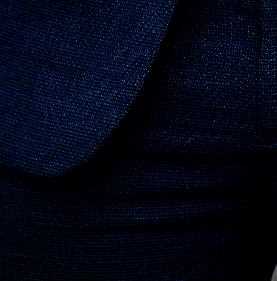 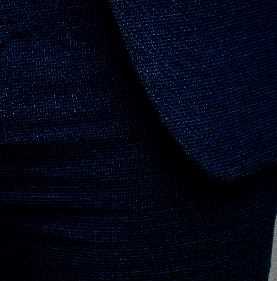 طراحی وب سایت
در وسط متن پنهان شده است انواع مختلفی از معابر موجود است، اما باورپذیر.
رسانه های اجتماعی
در وسط متن پنهان شده است انواع مختلفی از معابر موجود است، اما باورپذیر.
ماموریت ما
ایده خوب همه چیز را بهتر می کند
انواع مختلفی از معابر Lorem Ipsum در دسترس است، اما باورپذیر است. اگر می خواهید از گذرگاه لورم ایپسوم استفاده کنید، باید مطمئن شوید که هیچ چیز شرم آور وجود ندارد.
چشم انداز
ماموریت
هدف
در وسط متن پنهان شده است تنوع زیادی در دسترس است، اما قابل باور است.
در وسط متن پنهان شده است تنوع زیادی در دسترس است، اما قابل باور است.
در وسط متن پنهان شده است تنوع زیادی در دسترس است، اما قابل باور است.
دیدگاه ما
ایده خوب همه چیز را بهتر می کند
انواع مختلفی از معابر Lorem Ipsum در دسترس است، اما باورپذیر است. اگر می خواهید از گذرگاه لورم ایپسوم استفاده کنید، باید مطمئن شوید که هیچ چیز شرم آور وجود ندارد.

ایپسوم، باید مطمئن باشید که هیچ چیز شرم آور وجود ندارد
درباره بازار
انواع مختلفی از معابر Lorem Ipsum در دسترس است، اما باورپذیر است. اگر می خواهید از گذرگاه لورم ایپسوم استفاده کنید، باید مطمئن شوید که هیچ چیز شرم آور وجود ندارد.
50%
انواع مختلفی از معابر Lorem Ipsum در دسترس است، اما باورپذیر است. اگر می خواهید از گذرگاه لورم ایپسوم استفاده کنید، باید مطمئن شوید که هیچ چیز شرم آور وجود ندارد.
متن شما اینجاست
متن شما اینجاست
متن شما اینجاست
متن شما اینجاست
در وسط متن پنهان شده است انواع مختلفی از معابر موجود است، اما باورپذیر.
در وسط متن پنهان شده است انواع مختلفی از معابر موجود است، اما باورپذیر.
در وسط متن پنهان شده است انواع مختلفی از معابر موجود است، اما باورپذیر.
در وسط متن پنهان شده است انواع مختلفی از معابر موجود است، اما باورپذیر.
75%
روند کلیدی
45%
درباره بازار
انواع مختلفی از معابر Lorem Ipsum در دسترس است، اما باورپذیر است. اگر می خواهید از گذرگاهی از Lorem Ipsum استفاده کنید، باید مطمئن باشید که هیچ چیز قابل باوری وجود ندارد. اگر قصد دارید از یک پاساژ Lorem Ipsum استفاده کنید.
متن شما اینجاست
در وسط متن پنهان شده است انواع مختلفی از معابر موجود است، اما باورپذیر.
3.5M
متن شما اینجاست
در وسط متن پنهان شده است انواع مختلفی از معابر موجود است، اما باورپذیر.
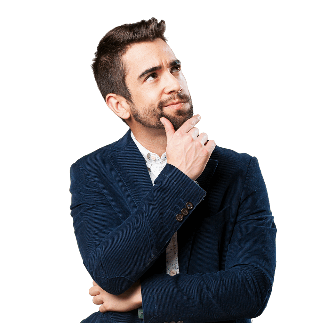 متن شما اینجاست
در وسط متن پنهان شده است انواع مختلفی از معابر موجود است، اما باورپذیر.
متن شما اینجاست
در وسط متن پنهان شده است انواع مختلفی از معابر موجود است، اما باورپذیر.
متشکرم
عنوان فرعی ارائه خود را وارد کنید
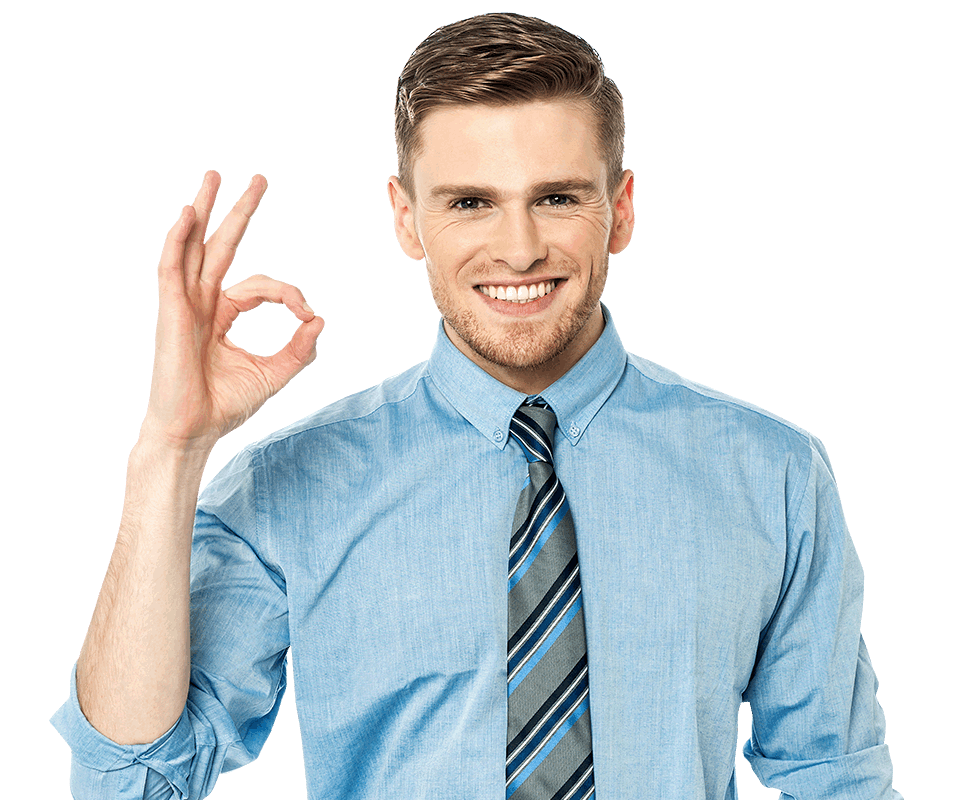 آبنما
تصاویر :
gettyimages.es
unsplash.com
pixabay.com
pngwing.com
فونت ها:
Raleway SemiBold
Arial (Cuerpo)
نور روبیک
منابع
مجموعه آیکون های کاملاً قابل ویرایش: A
مجموعه آیکون های کاملاً قابل ویرایش: B
مجموعه آیکون های کاملاً قابل ویرایش: C